Information Leakage in Encrypted Deduplication via Frequency Analysis
Jingwei Li*, Chuan Qin#, Patrick P. C. Lee#, Xiaosong Zhang*
*University of Electronic Science and Technology of China
#The Chinese University of Hong Kong
DSN 2017
1
Data Explosion
Digital universe projected to grow from 4.4 ZB in 2013 to 44 ZB in 2020 [1] (Note: 1 ZB = 1 trillion GB)
Data outsourcing to public clouds is common to ease data management

Deduplication removes content duplicates to save storage space
50% space saving for Windows file system snapshots [Meyer, FAST’11]
98% space saving for backup data [Wallace, FAST’12]
2
[1] https://www.emc.com/leadership/digital-universe/2014iview/executive-summary.htm
Deduplication
Deduplication  coarse-grained compression
Unit: chunk (fixed- or variable-size)
Store only one copy of chunks with same content; other chunks refer to the copy by references (pointers)
Storage space saved by 5/12 = 42%!
3
Encryption vs. Deduplication
Securing outsourced data is critical
Traditional encryption is incompatible with deduplication
Alice’s key
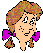 K
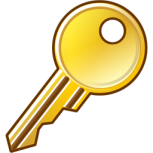 Plaintext M1
Ciphertext C1
Can be 
dedup’ed
Can’t be 
dedup’ed
K’
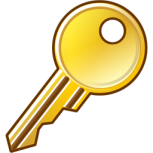 Plaintext M2
Ciphertext C2
Bob’s key
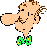 Duplicate chunks encrypted by different keys  different ciphertext chunks
4
Encrypted Deduplication
Message-locked encryption (MLE) [Bellare, EuroCrypt’13]
A general framework using content-derived keys for encryption
Content-derived key
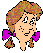 K
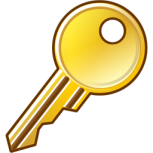 Plaintext M1
Ciphertext C1
Can be 
dedup’ed
Can be 
dedup’ed
K
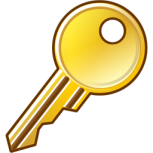 Plaintext M2
Ciphertext C2
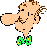 Content-derived key
Examples: Convergent encryption [Douceur, ICDCS’02]; Server-aided MLE [Bellare, Security’13]
5
Is MLE Fully Secure?
(Server-aided) MLE is deterministic encryption
Same plaintexts lead to same ciphertexts
Leak frequency distribution of plaintext chunks
Practical storage workloads exhibit non-uniform frequency distribution
99.8% of chunks appear less than 100 times, while 30 chunks appear over 10,000 times
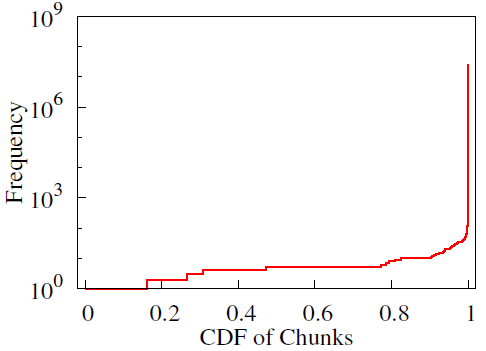 Frequency distribution of FSL dataset
6
Frequency Analysis
Frequency analysis was proposed by Al-Kindi, an Arab polymath, in 9th century
Break substitution ciphers
Frequency analysis against encrypted deduplication:
Acquire knowledge of frequency distribution of plaintext chunks (e.g., via unintended data release [*] or data breaches)
Count frequencies of ciphertext chunks
Infer their plaintext chunks from ciphertext frequency distribution
What is practical implication of frequency analysis against encrypted deduplication?
7
[*] https://techcrunch.com/2006/08/07/aol-this-was-a-screw-up/
Our Contributions
Propose locality-based attack to exploit chunk locality to increase attack severity
Ciphertext-only attack: infer 17.8% of data (vs. 0.0001% for classical frequency analysis)
Known-plaintext attack: infer 27.1% of data with only 0.2% of data leakage
Demonstrate MinHash encryption effectively resists frequency analysis
Suppress inference rate of a real-world dataset to below 0.45%, even with a small leakage (e.g., 0.2%)
Maintain deduplication saving as shown by prior work
8
Threat Model
Target backup workloads
High content redundancy for deduplication [Zhu, FAST’08; Wallace, FAST’12]
Chunk locality [Lillibridge, FAST’09; Xia, ATC’11]
Access to auxiliary information (ground truth) 
Plaintext chunks of some prior backup
Access to logical order of ciphertext chunks of latest backup before deduplication
e.g., C = (C1,C2,C5,C2,C1,C2,C3,C4,C2,C3,C4,C4)
Provide both frequency and locality information of latest backup
Existing deduplication systems also process chunks in logical order (e.g., DDFS [Zhu, FAST’08])
9
Threat Model
Adversarial goal: infer the content of plaintext chunks given the ciphertext chunks of the latest backup
Ciphertext-only: only ciphertext chunks of latest backup known
Known-plaintext: some plaintext chunks of latest backup known
MLE protection
Dedup module
Chunk
Chunk
...
Disks
Tapped by adversary
Deduplication system
10
Security Implication
Infer critical files of an encrypted backup snapshot
e.g., system files, user databases

How-to: Given plaintext chunks of some critical files, identify the ciphertext chunks that are inferred to those plaintext chunks
The identified ciphertext chunks can be later attacked specifically (e.g., corruption or malicious attacks)
11
Basic Attack
Given prior backup M = {M}, apply frequency analysis to infer plaintext chunks in latest backup C = {C}
Sort chunks of M and C by chunk frequency
Infer that i-th frequent chunk in M = plaintext chunk of i-th frequent chunk in C
     (Note: Numbers of chunks in M and C may differ)

Result: small inference accuracy
Sensitive to data updates 
Many “ties” in frequency sorting
12
Locality-based Attack
Chunk locality: tendency of chunks and their neighbors to re-occur across backups
Example: if chunk M1 is surrounded by M2, M3, M4 in one backup, then M1 is likely to be surrounded by M2, M3, M4 in next backup  
Improve deduplication indexing [Zhu, FAST’08; Lillibridge, FAST’09; Xia, ATC’11]
Adapt chunk locality to frequency analysis
If M is mapped to C, then neighbors of M are also probably mapped to neighbors of C
Iteratively infer more ciphertext-plaintext pairs
13
Locality-based Attack
Frequency analysis
top-frequent pairs
Frequency analysis
Associative arrays
LC = left chunks of C
LM = left chunks of M
RC = right chunks of C
RM = right chunks of M
C
inferred set 
G = {(C, M)}
top-frequent pairs
(C, M)
M
main loop
Number of top-frequent pairs and size of inferred set are configurable
14
Example
M
C
M1
M3
M2
M1
M2
M4
M2
M3
M4
C2
C5
C2
C2
C3
C4
C2
C3
C4
C4
C1
C1
map most freq chunks
M2
M1
M2
M4
M2
M3
M4
M1
M3
C1
C2
C5
C2
C1
C2
C3
C4
C2
C3
C4
C4
map left/right chunks
M2
M1
M2
M4
M2
M3
M4
M1
M3
C1
C1
C2
C5
C2
C2
C3
C4
C2
C3
C4
C4
map right chunks
M2
M1
M2
M4
M2
M3
M4
M3
M1
C2
C5
C2
C1
C2
C3
C4
C2
C3
C4
C4
C1
C1
C1
C2
C5
C2
C2
C3
C4
C2
C3
C4
C4
Infer 4 out of 5 unique chunks
15
Attack Evaluation
Datasets
FSL [Sun, MSST’16]: 5 monthly backups from Jan 22 to May 21, 2013, covering 2.69 TB in total
Synthetic: 10 image snapshots derived from a Ubuntu image (4.28 GB space) via controlled modifications [Lillibridge, FAST’13]

Testbed: Quad-core 3.0GHz CPU and 16GB RAM
15 hours to process 500 GB of data
16
Ciphertext-only
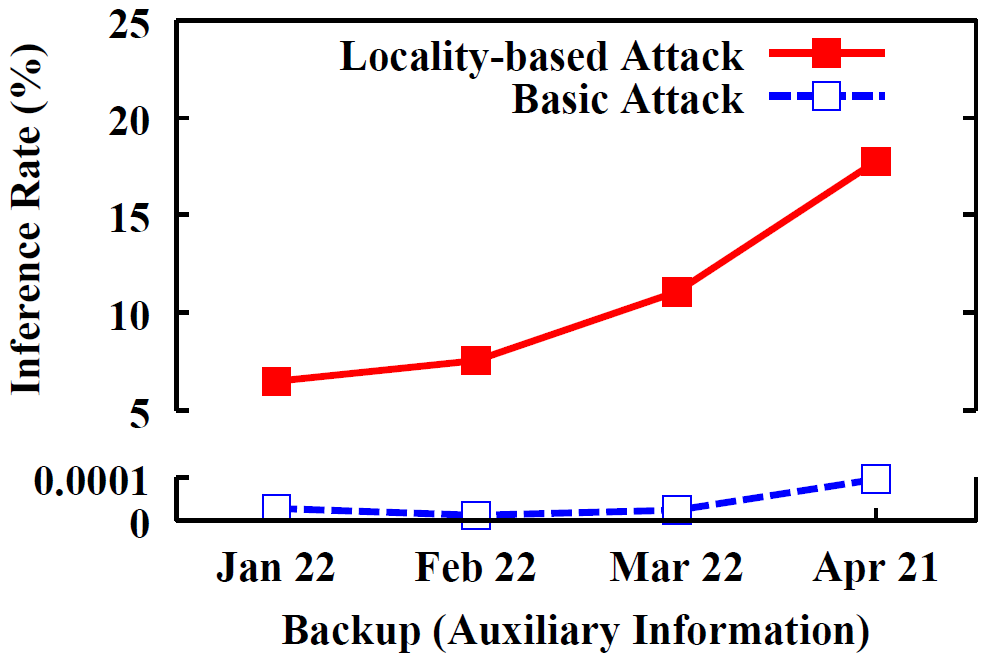 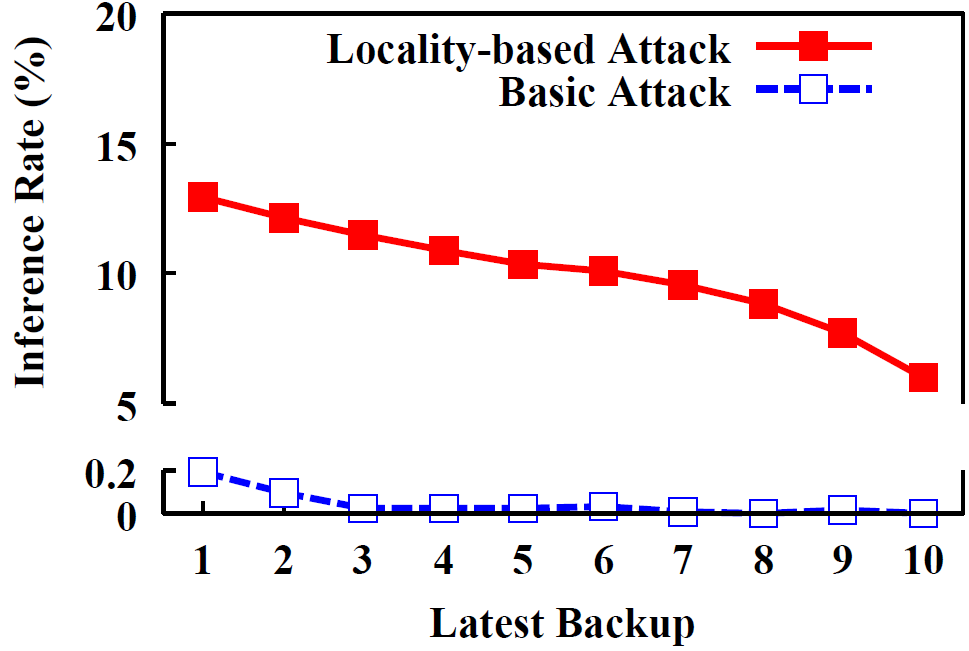 FSL
Auxiliary: Prior backup in x-axis
Target: Backup on May 21
Synthetic
Auxiliary: Initial Ubuntu snapshot
Target: Latest backup in x-axis
Locality-based attack has much higher inference rate than basic attack (e.g., 17.8% vs 0.0001% in FSL)
17
Known-plaintext
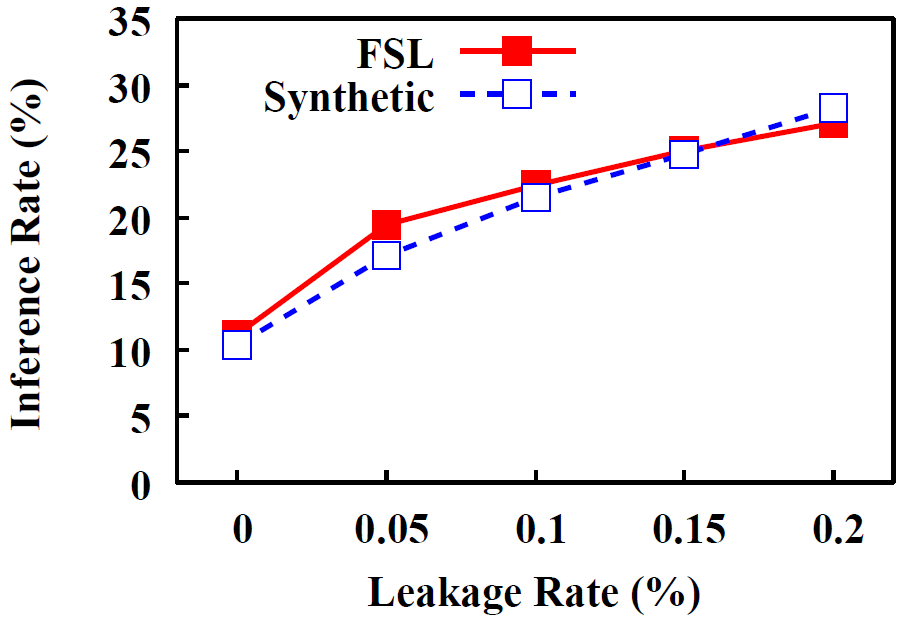 Slight increase in leakage rate  significant increase in inference rate 
FSL: from 11.1% to 27.1%
Synthetic: from 10.3% to 28.3%
18
Defense: MinHash Encryption
MinHash deduplication shown to mitigate performance overhead [Bhagwat, MASCOTS’09; Xia, ATC’11; Qin, ToS’17]
Storage efficiency only slightly degrades, by Border’s theorem
MinHash encryption’s flow:
Group chunks into segments
Choose minimum-fingerprint (minHash) chunk of each segment
Derive encryption key from the minHash chunk
Encrypt every chunk in the segment with the derived key
Rationale:
Disturb frequency ranking to combat frequency analysis, while maintaining deduplication saving
19
Defense Evaluation
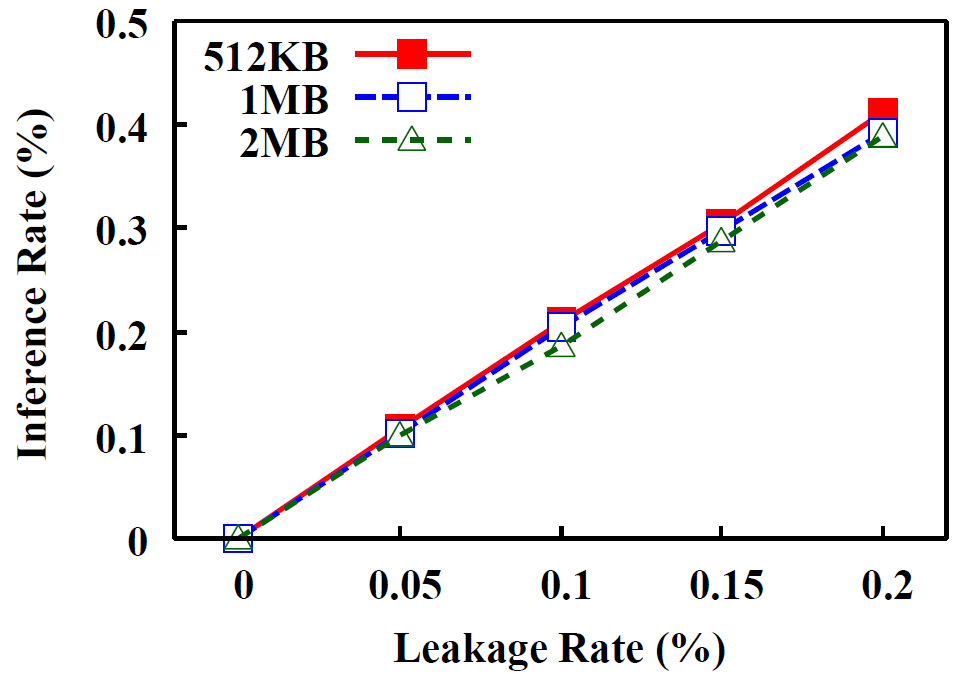 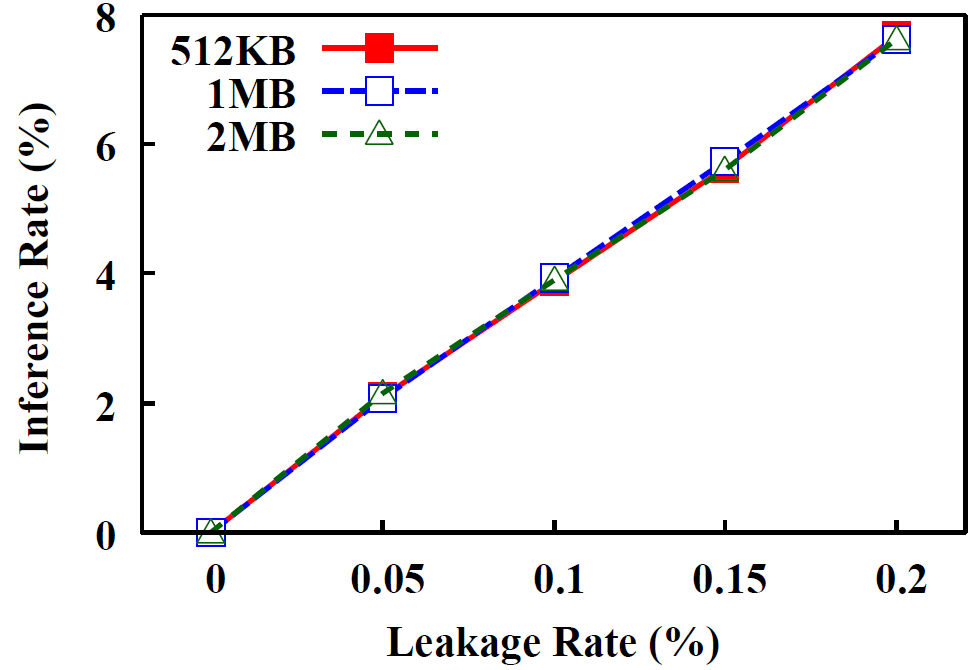 FSL
Synthetic
MinHash encryption significantly reduces inference rate  
FSL: from up to 27.1% to 0.45% 
Synthetic: from up to 28.3% to 8%
20
Storage Efficiency
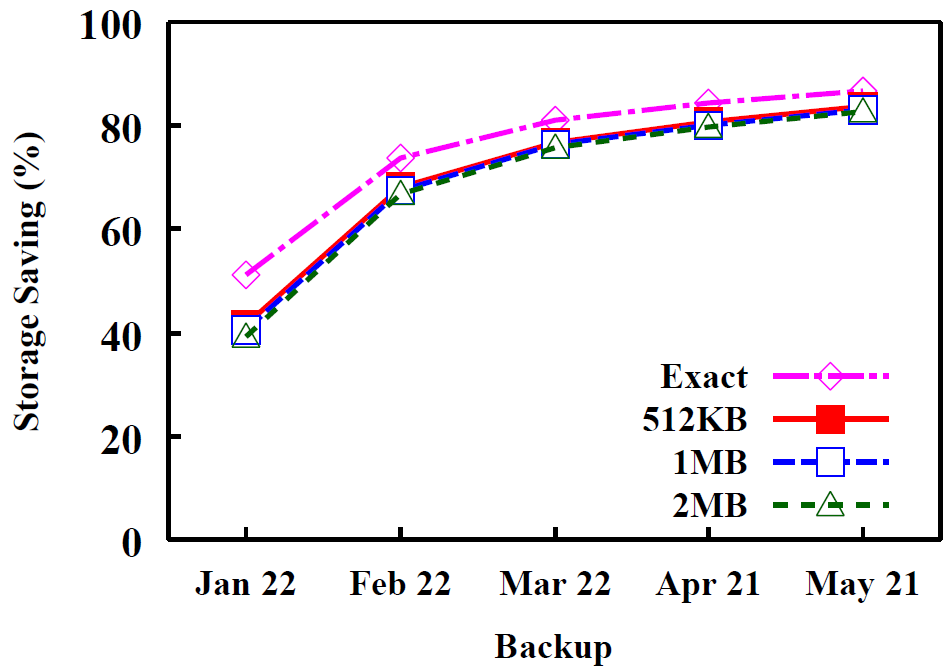 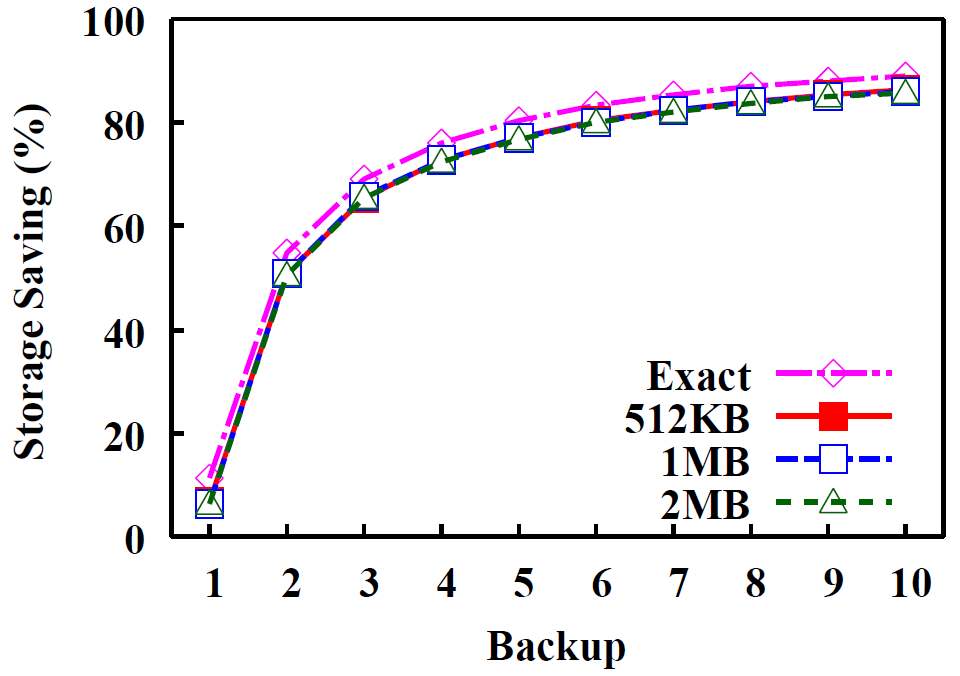 FSL
Synthetic
Maintain storage saving
3-4% off from exact chunk-based deduplication
21
Conclusions
Locality-based attack is a new frequency analysis attack that severely compromises encrypted deduplication 
MinHash encryption effectively defends against frequency analysis, with high storage efficiency

Many open questions on both attack and defense sides

Source code: http://adslab.cse.cuhk.edu.hk/software/freqanalysis
22